Marketing Plans
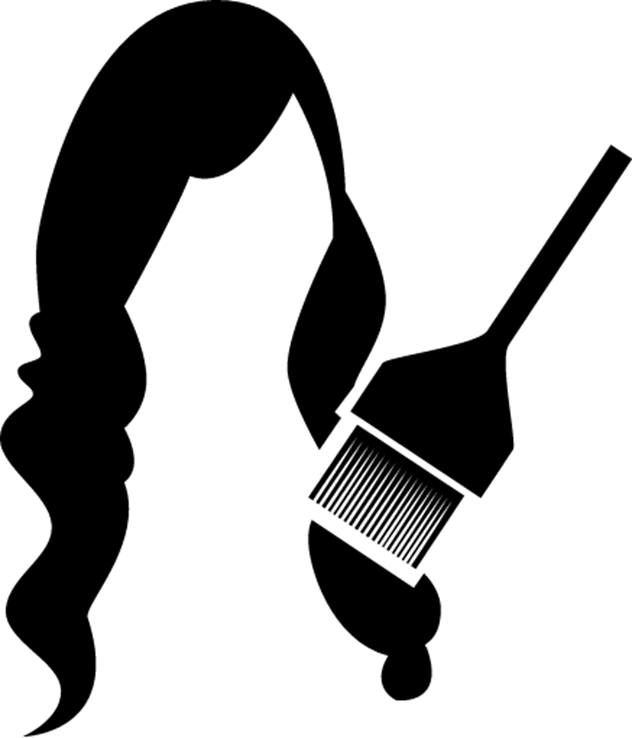 - Ashlyn Silks
Color
Outside
the
Lines
Business Cards
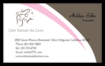 Monthly Cost- $10.00

Yearly Cost- $120.00

Business cards will have the name of the salon, the location, and how you can contact us
Flyers
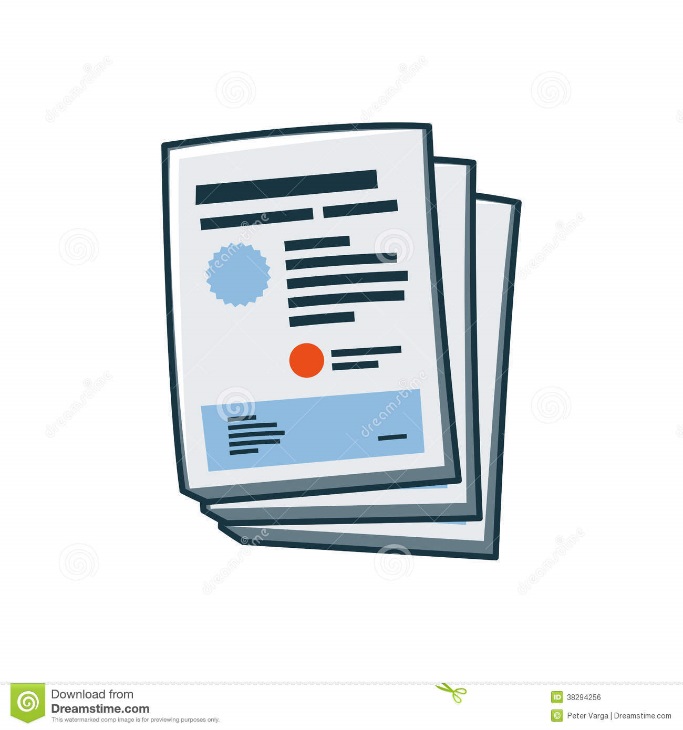 Monthly Cost- $70.00

Yearly Cost- $275.24

Flyers will be made every 3 months, since I won’t need as many of them
Newspaper Ads
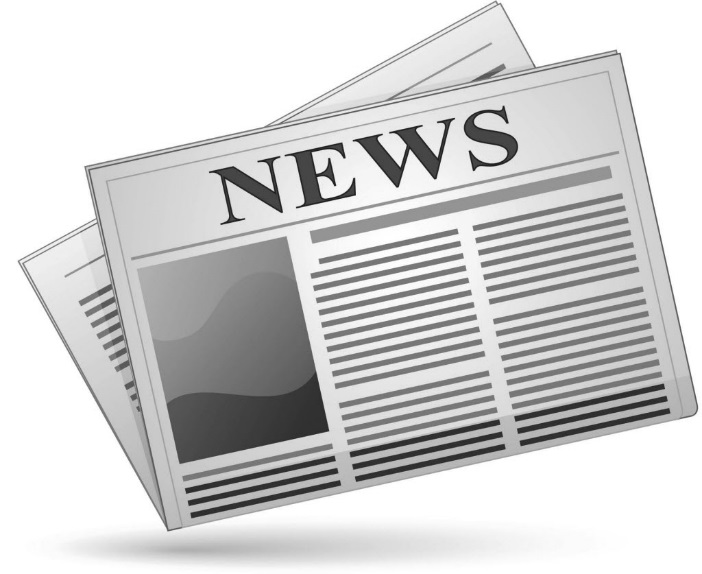 Monthly Cost- $41.66

Yearly Cost- $500.00

I will have an ad in the newspaper for one year, unless my business doesn’t become successful yet, then I will get a few extra months put in
Total Costs
Total cost for all my methods of advertisement for one month will be around $120.47

For one year: $895.24
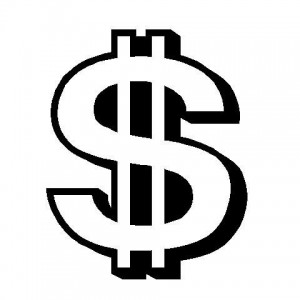 ROI
Newspaper- 216%
      
Flyers- 41%

Business Cards- 50%